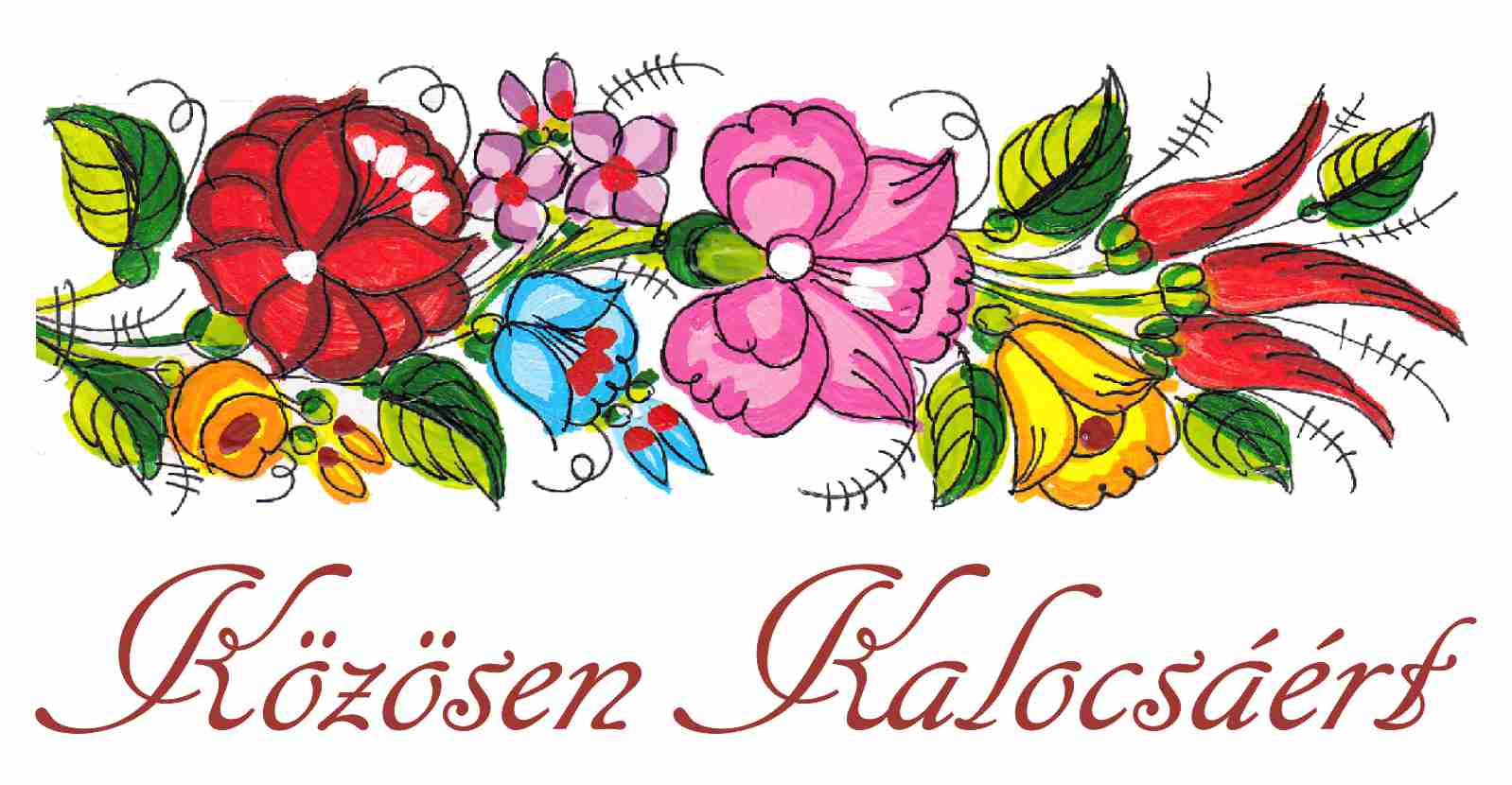 Értékeink mentén
TOP-7.1.1-16-2017-00090
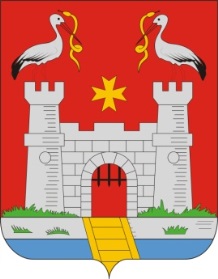 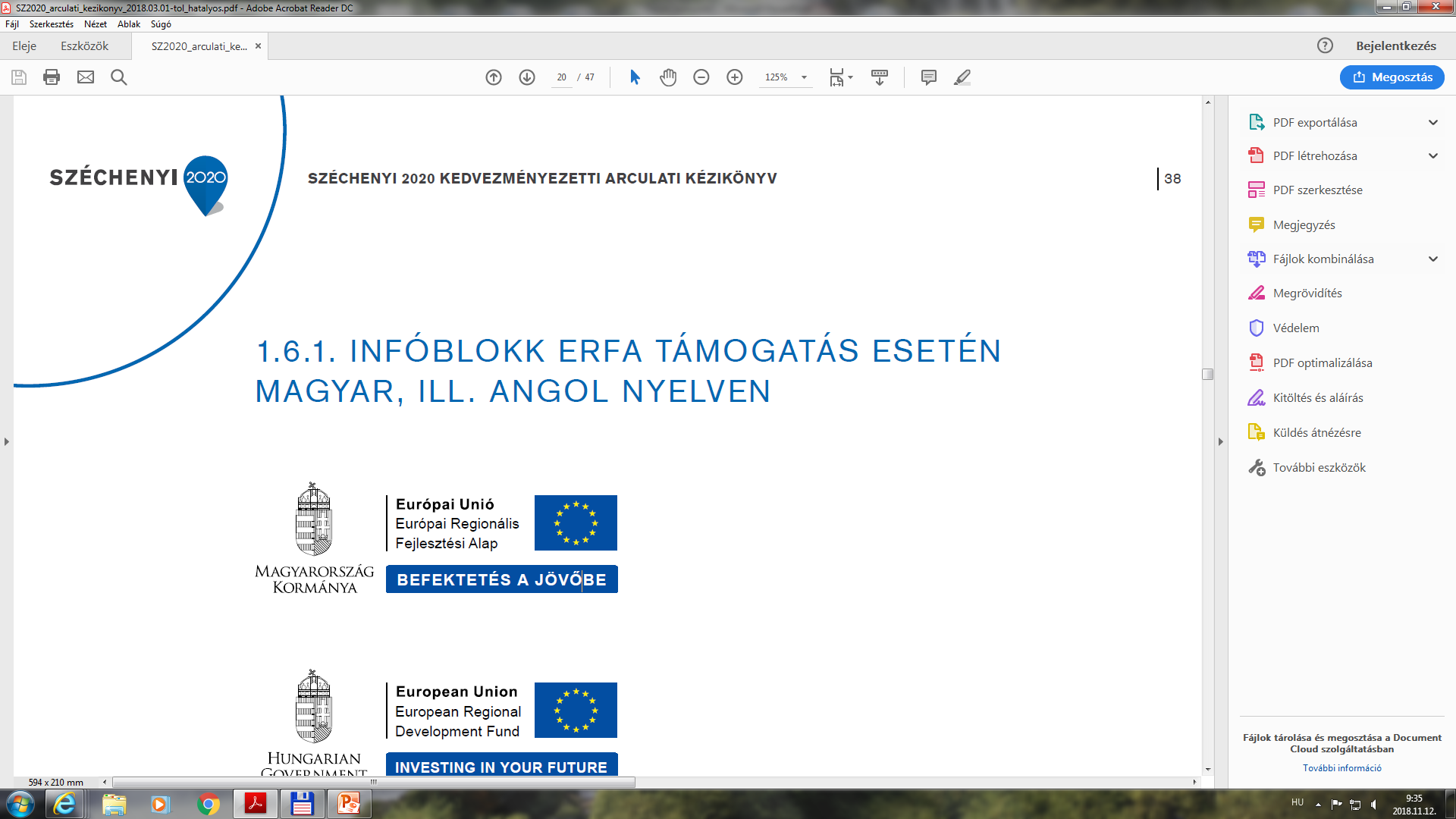 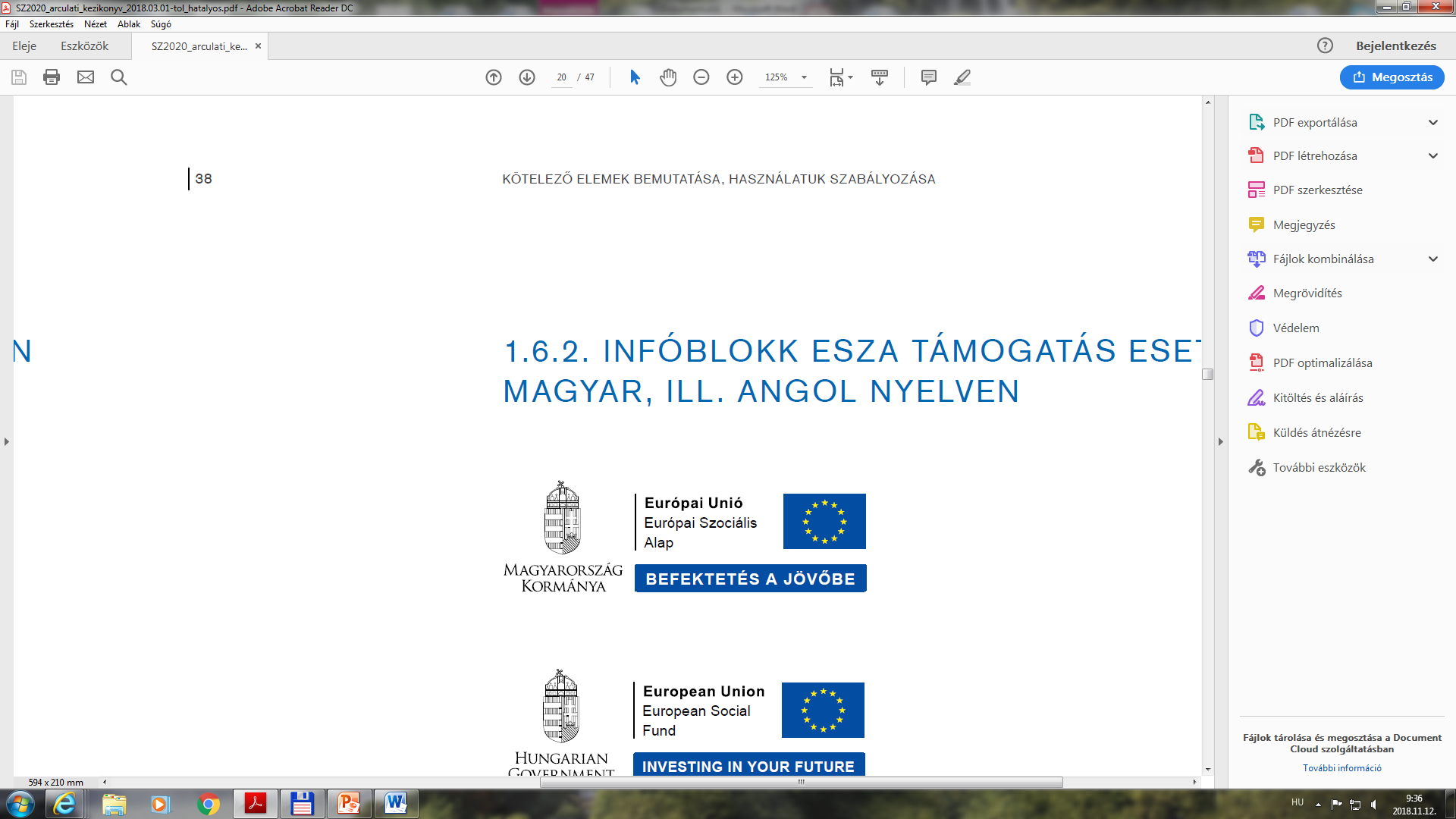 C L L DCommunity-led Local Developmentközösségvezérelt helyi fejlesztések
Városi térségekre koncentrál
Alulról építkezik kötött módszertan alapján
Helyi akciócsoportokon (HACS) keresztül valósul meg a közösségi irányítás
Üzleti és civil szféra bevonása a tervezésbe, döntéshozatalba, megvalósításba
Akcióterület: Kalocsa városa
A regisztrációs pályázati felhívás 2016. májusában jelent meg
Közösen Kalocsáért Helyi Közösség 2016. május 17-én alakult meg
A 13 HACS tag az önkormányzati szféra mellett üzleti és civil területről érkezett
Közösen Kalocsáért Helyi Közösség tagjai
Ferdinánd és Társa Kereskedelmi és Szolgáltató Kft.
Gézengúz Utánpótlás Kézilabda Club
Kalo-Bau Építőipari és Szolgáltató Kft.
Kalocsa és Térsége Hírnevéért Vendégváró Egyesület
Kalocsa Kulturális Központ és Könyvtár
Kalocsa Város Önkormányzata
Kalocsai Főszékesegyházért Alapítvány
Kalocsai Hagyományőrző Egyesület
Kalocsakörnyéki Környezetvédelmi Egyesület
Kovács László egyéni vállalkozó
Logikusak(k) Oktatási, Kulturális és Sport Kzh Egyesület 
Nivo Vital Kereskedelmi Kft.
PaT+partnerS Kereskedelmi és Szolgáltató Kft.
A pályázat életútja napjainkig
HACS regisztrációs pályázati felhívás megjelenése
HACS megalakulása
HKFS elkészítése – „Értékeink mentén” címmel
CLLD pályázat beadása – 500 M Ft
Támogató döntés – 250 M Ft
Támogatási szerződés hatályba lépése
HKFS átdolgozása – csökkentett összeg miatt
Első helyi felhívás megjelenése (kulcsprojekt)
2.-3.-4. helyi felhívás megjelenése
Lakossági fórum
2016. május
2016. május
2016. október
2017. február
2017. december
2018. május
2018. május
2018. augusztus
2018. szeptember-november
2018. december
Az „Értékeink mentén” c. stratégia célrendszere
Helyi felhívások
TOP-7.1.1-16-H-090-1 	Vízparti közösségi ház - Szabadtéri és fedett rekreációs-, kulturális-, és sportcélú közösségi terek létrehozása, minőségi javítása – kulcsprojekt
TOP-7.1.1-16-H-090-2	 Szabadtéri és fedett rekreációs-, kulturális-, és sportcélú közösségi terek létrehozása, minőségi javítása
TOP-7.1.1-16-H-090-3	 Helyi közösségi kezdeményezések, programok, rendezvények, versenyek, vetélkedők, fesztiválok támogatása
TOP-7.1.1-16-H-090-4	 Képzések, tanfolyamok, work-shopok, tudásmegosztó fórumok támogatása
1. Helyi felhívásVízparti közösségi ház - kulcsprojekt
HKFS-ben nevesített, ún. „dedikált” forrás, ezért csak Kalocsa Város Önkormányzata nyújthat be pályázatot
Igényelhető támogatás: max. 85 millió Ft, max. 100%
Támogatható tevékenység: Közösségi tér céljára szolgáló épület (Vízparti közösségi ház) infrastrukturális fejlesztése
Helyszín: Kalocsa, Damjanich u. 7.
Beadási határidő: 2018. dec. 1. – 2019. jan. 31.
Támogatási szerződés várható hatályba lépése: 2019. augusztus
2. Helyi felhívásSzabadtéri és fedett rekreációs-, kulturális-, és sportcélú közösségi terek létrehozása, minőségi javítása
Támogatható tevékenységek:

A. Fedett közösségi terek kialakítása 
	a) kulturális közösségi létesítmények létrehozása, fejlesztése (pl. kézműves alkotótér) 
	b) bővítés, átalakítás, felújítás (beleértve az épületgépészeti, épületvillamossági és épületszerkezeti fejlesztéseket is); 
	c) az épület belső tereinek kialakítása, átalakítása; 
B. Fedett közösségi terek fejlesztése (pl. sportlétesítmény, közösségi ház) 
	a) bővítés, átalakítás, felújítás (beleértve az épületgépészeti, épületvillamossági és épületszerkezeti fejlesztéseket is); 
	b) az épület belső tereinek kialakítása, átalakítása; 
C. Szabadtéri közösségi terek kialakítása (játszótér, tanösvény, futópálya, szabadtéri tornapálya, kondipark, stb.) 
	a) városi aktív rekreációs területek kialakítása; 
	b) zöldterületek kialakítása; 
	c) erőnléti, ügyességi eszközökből álló kültéri kondicionáló edzésre, sportaktivitásra alkalmas helyek kialakítása 
	d) szabadtéri játékparkok kialakítása (pl. street workout, gördeszka) 
D. Szabadtéri közösségi terek fejlesztése 
	a) meglévő szabadtéri közösségi tér bővítése, attrakciók számának növelése, átalakítása, felújítása (játszótér, 	     	     tanösvény, futópálya, szabadtéri tornapálya, kondipark, stb.); 
	b) erőnléti, ügyességi eszközökből álló kültéri kondicionáló edzésre, sportaktivitásra alkalmas helyek kialakítása 
	c) szabadtéri játékparkok kialakítása (pl. street workout, gördeszka)
2. Helyi felhívásSzabadtéri és fedett rekreációs-, kulturális-, és sportcélú közösségi terek létrehozása, minőségi javítása
Igényelhető támogatás: 2-25 millió Ft
Támogatást igénylők köre: civil, vállalkozói és önkormányzati szféra
Pályázat beadási határideje: 2018. dec. 3 .- 2019. nov. 29.
 	2019. április 1. 
 	2019. július 31. 
 	2019. november 29. 
Várható pályázatok száma: 3-5 db
Támogatási szerződés várható hatályba lépése: 2019. november
3. Helyi felhívásHelyi közösségi kezdeményezések, programok, rendezvények, versenyek, vetélkedők, fesztiválok támogatása
Önállóan támogatható tevékenységek:
A. Hagyománnyal rendelkező programok, ún. nagyrendezvények kínálatának bővítése, szélesítése
B. Új, közösségi rendezvények lebonyolítása
Választható, önállóan nem támogatható tevékenységek:
A. Eszközbeszerzések:
rekreációs- és sporteszközök;
informatikai eszközök, szoftverek, berendezések, IKT-eszközök, vezeték nélküli (ún. wireless) technológiák;
az ESZA típusú tevékenységek végrehajtását segítő egyéb eszközök
B. Kommunikációs, marketing feladatok
3. Helyi felhívásHelyi közösségi kezdeményezések, programok, rendezvények, versenyek, vetélkedők, fesztiválok támogatása
Támogathatók az alábbi tartalommal, célzattal bíró események:

Közösségi együttműködést támogató helyi összefogás erősítése
Közösségi együttműködést dinamizáló és fenntartó akciók, események
Közösségi aktivitás erősítését célzó események
A társadalmi felelősségvállalás és önkéntesség kultúrájának erősítése
Helyi hagyományok ápolását, felelevenítését, bemutatását célzó rendezvények
Generációk közötti együttműködést, kapcsolatot, kommunikációt segítő események
Családok megerősítését, fiatalok felelős életre nevelését segítő programok
Közösségi terekben a korosztályi érdeklődésnek megfelelő tartalmas programok
Az egészséges, sportos életmód közösségi szintű megerősítését, a közösség egészségkultúrájának fejlesztését célzó programok
Interaktív, a közös cselekvéseket támogató programok
Helyi vagy helyi kötődésű amatőr vagy profi művészeknek, előadóknak, fellépőknek a bemutatkozás biztosítása (akár tehetségkutató versenyek szervezése)
A városra nyitó olyan programok megvalósítása, mely hozzájárul a város jó hírnevének megerősítéséhez
A város értékeinek, eredményeinek megismertetését célzó események
A helyi közösségek, szervezetek tevékenységének, eredményeinek megismertetését célzó események
Az eltérő kultúrák megismerését, elsősorban a különböző kultúrákhoz tartozók együttműködését célzó programok megvalósítsa és a helyi nemzeti etnikai és kisebbségi kultúra értékeinek megismertetése
Az esemény lehet társadalmi, tudományos, vallási, szakmai, kulturális, művészeti, sport, egészség-megőrzési célzatú.
3. Helyi felhívásHelyi közösségi kezdeményezések, programok, rendezvények, versenyek, vetélkedők, fesztiválok támogatása
Igényelhető támogatás: 1-25 millió Ft
Támogatást igénylők köre: civil, vállalkozói és önkormányzati szféra
Pályázat beadási határideje: 2019. febr. 1.- 2020. jan. 31.
 	2019. április 30. 
 	2019. augusztus 30. 
 	2020. január 31. 
Várható pályázatok száma: 6-10 db
Támogatási szerződés várható hatályba lépése: 2019. november
4. Helyi felhívás Képzések, tanfolyamok, work-shopok, tudásmegosztó fórumok támogatása
Önállóan támogatható tevékenységek:
A. Közösségépítő programok, képzések rendezése a család témakörében
B. Tudásmegosztó események, szakmai tapasztalatcsere programok, képzések, tréningek rendezése a vállalkozások számára az egyén, a munkahelyi közösség építése érdekében
Választható, önállóan nem támogatható tevékenységek:
A. Eszközbeszerzések
B. Kommunikációs, marketing feladatok
C. A képzési programokban résztvevő vállalkozások számára bemutatkozási lehetőség biztosítása akár személyes kiállítások, megjelenések formájában, akár internetes felületen
4. Helyi felhívás Képzések, tanfolyamok, work-shopok, tudásmegosztó fórumok támogatása
Támogathatók az alábbi tartalommal, célzattal bíró események:
Generációk közötti együttműködést, kapcsolatot, kommunikációt segítő események
Családok megerősítését, fiatalok felelős életre nevelését segítő programok
Tanácsadás a családi élettel vagy gyermekneveléssel összefüggő kérdésekben
Családi életre nevelést segítő, szülői feladatokra felkészítő, szülői készségek javítását célzó, gyereknevelést segítő csoportos tréningek, foglalkozások
Családbarát jellegű közösségépítő találkozók, programok
Problémahelyzetek felismerését, konfliktusok eredményes kezelését támogató programok
Közösségi együttműködést támogató helyi összefogás erősítése
A társadalmi felelősségvállalás és önkéntesség kultúrájának erősítése
A család és a munkahely összeegyeztetését segítő foglalkozások
Helyi, munkahelyi kisközösségek társadalom-szervező szerepének megerősítése
Munkaszocializáció megszerzését segítő konstruktív és értékteremtő tevékenységek
Csoportmunkában történő együttműködést fejlesztő tevékenységek
Vállalkozási, (ön)menedzselési alapkészségek javítását célzó csoportos tréningek, foglalkozások
Helyi értékek, helyi termékek, helyi vállalkozások, helyi szolgáltatások közösségének léterhozása, a létrejött közösség bemutatása, ismertségének növelése
Szemléletváltás elősegítése, a folyamatos kihívásokra való reagálás kompetenciájának fejlesztése coach/mentor bevonásával a munkahelyi, vállalkozói környezetben
Iskolarendszeren kívüli képzések, tanfolyamok, egyéb tudástranszfer események szervezése kulturális, gazdasági, szociális és egyéb kapcsolódó témákban
A hátrányos helyzetű lakosság (pl. fiatalok, munkanélküliek, 50 éven túliak, fogyatékkal élők) munkaerő-piaci esélyeit javító programok, képzések szervezése
A családi szerepek, feladatok azonosítása, megismertetése, a jó gyakorlat megtanítása hátrányos helyzetű csoportokkal
Helyi közösségalapú gazdaságfejlesztési megoldások kidolgozása, népszerűsítése
Fiatal vállalkozók, munkavállalók tehetségét, gyakorlatát bemutató programok
4. Helyi felhívás Képzések, tanfolyamok, work-shopok, tudásmegosztó fórumok támogatása
Igényelhető támogatás: 1-8 millió Ft
Támogatást igénylők köre: civil, vállalkozói és önkormányzati szféra
Pályázat beadási határideje: 2019. febr. 1.- 2020. jan. 31.
 	2019. május 31. 
 	2019. szeptember 30. 
 	2020. január 31. 
Várható pályázatok száma: 2-3 db
Támogatási szerződés várható hatályba lépése: 2019. december
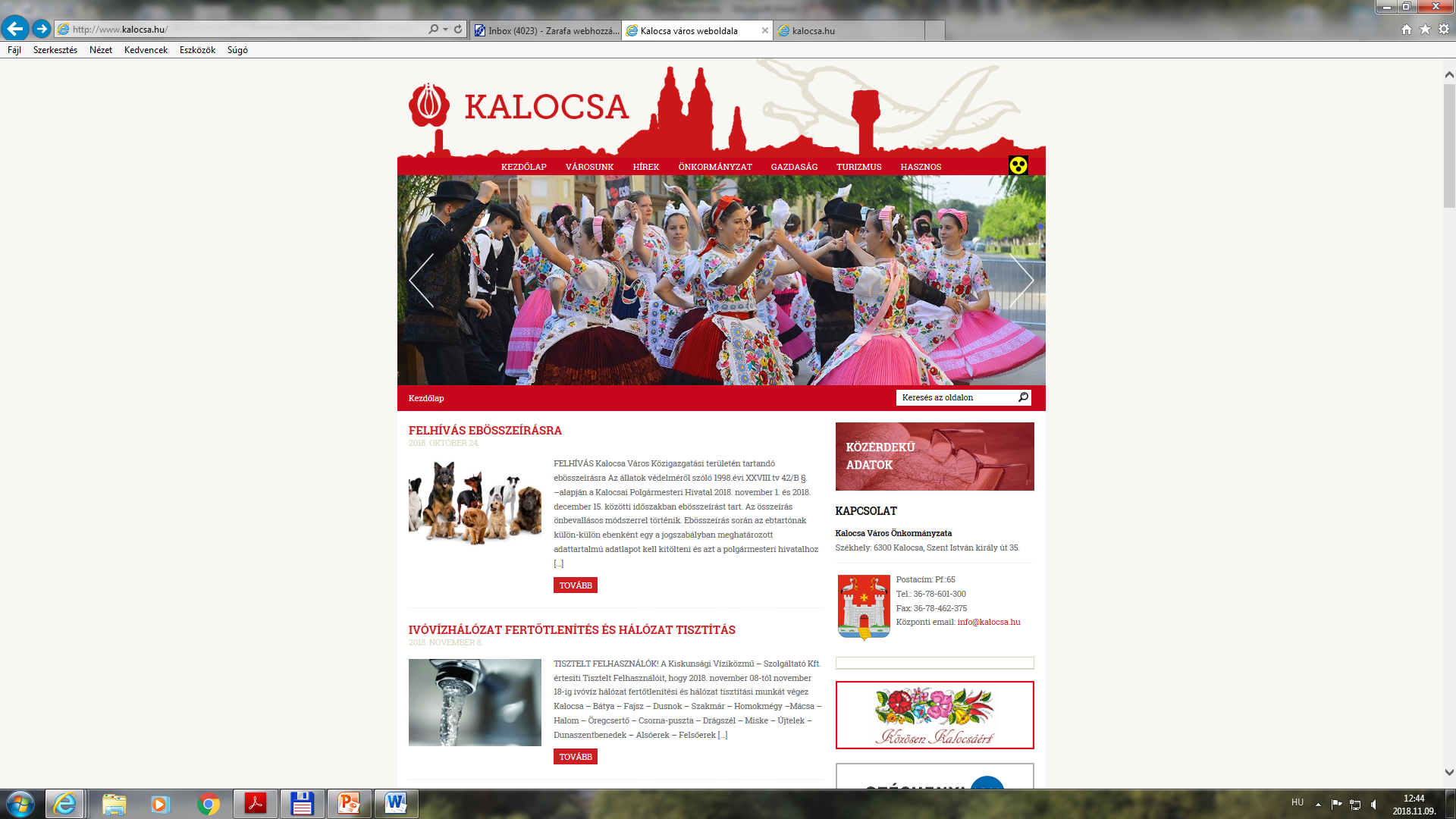 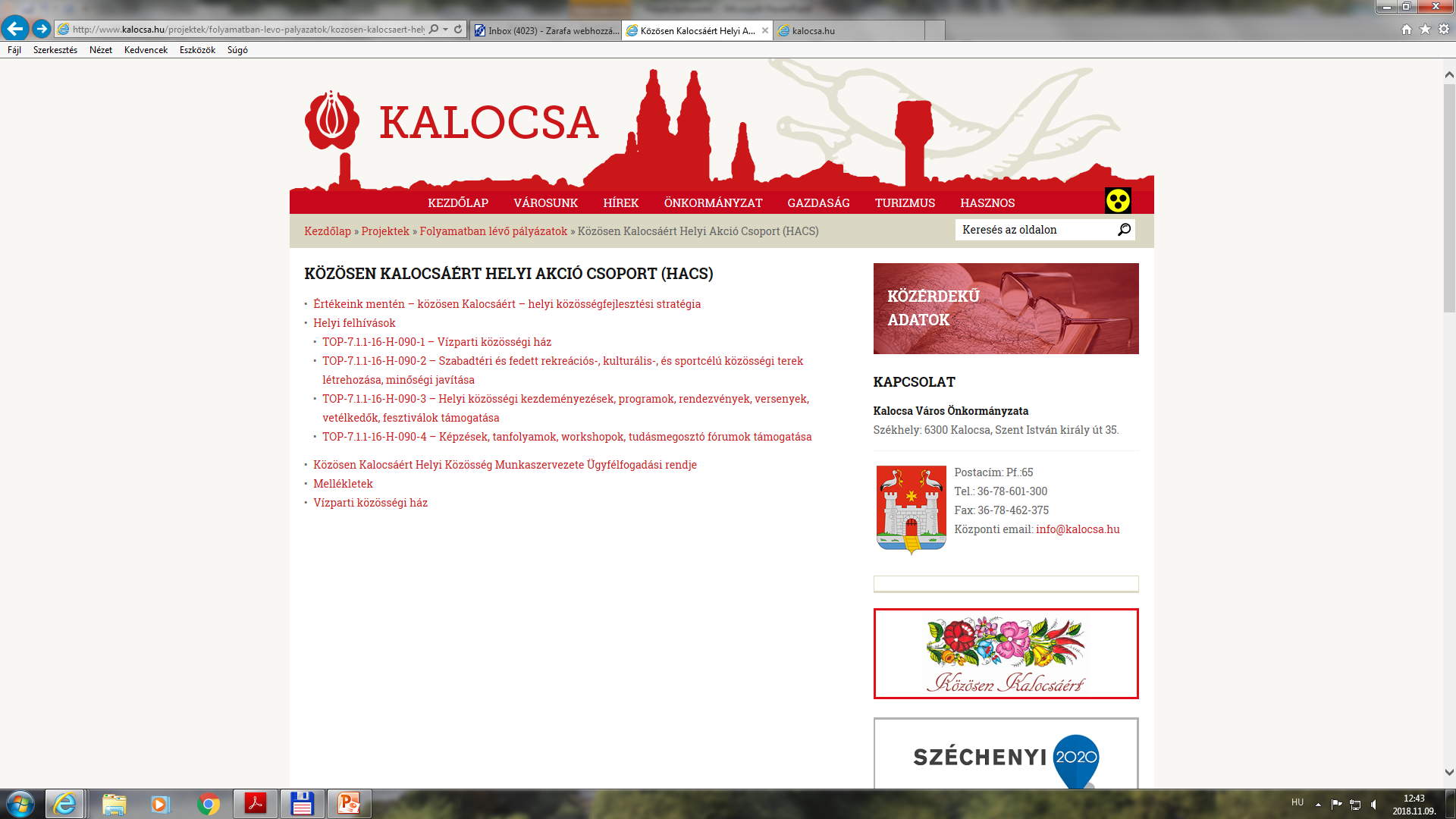 Értékeink menténTOP-7.1.1-16-2017-00090
Értékeink menténTOP-7.1.1-16-2017-00090
Köszönöm a figyelmüket!


2018. december
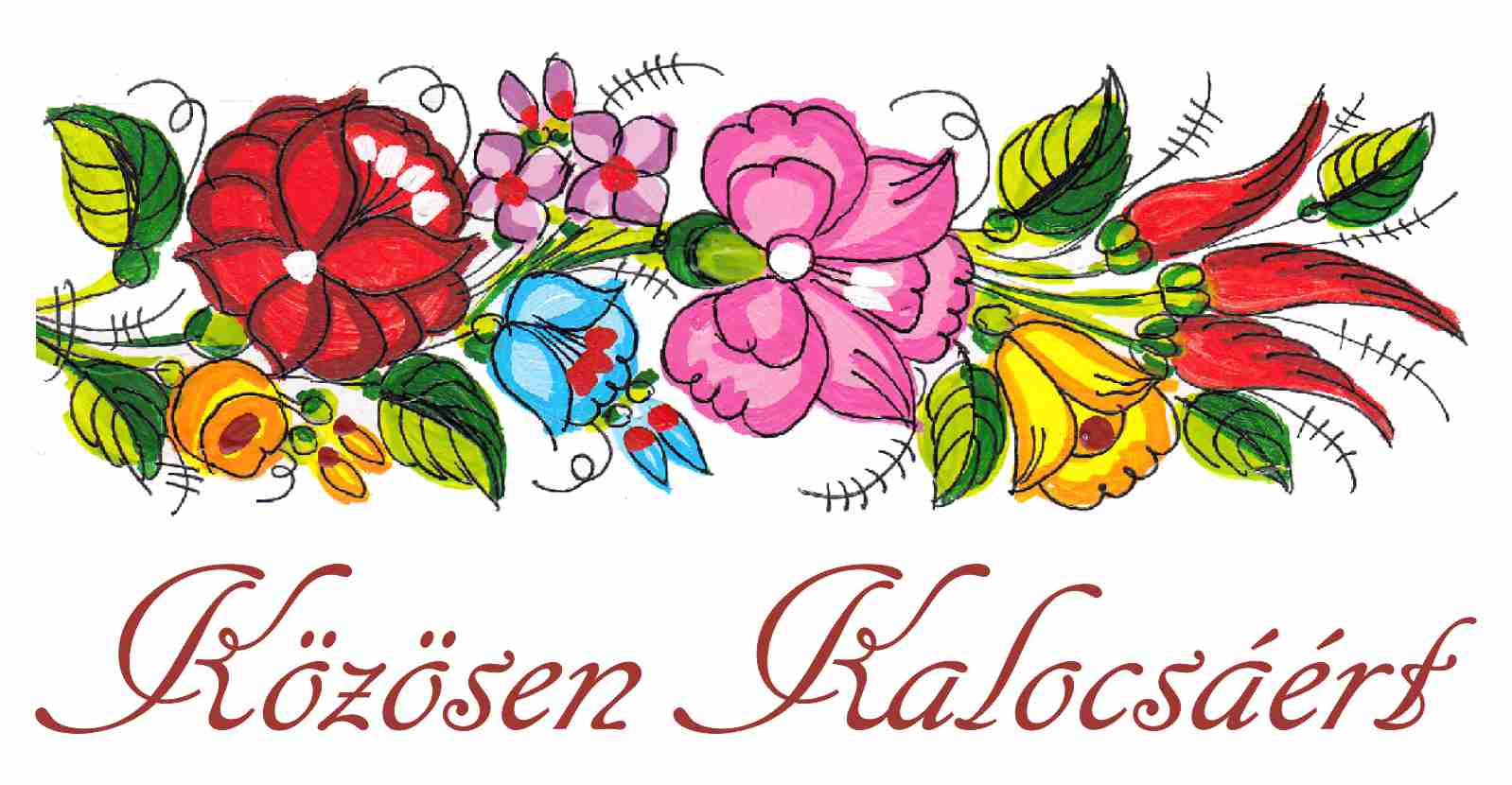